不等式的基本性质
WWW.PPT818.COM
温故知新
1、观察下面两组式子:
第一组：1+2=3;  a+b=b+a;  S = ab;   4+x = 7.
第二组：-7 < -5;   3+4 > 1+4;　  2x ≤6, 
          a+2 ≥0;   3≠4.
第一组都是      ，第二组是
2、像-7 < -5;   3+4 > 1+4;　 2x ≤6，a+2 ≥0;   3≠4等表示不等关系的式子叫做不等式
判断下列式子是不是不等式：
（1）-3<0;   （2）4x+3y>0
（3）x=3;    （4） X2+xy+y2
（5）x≠5;    （6）X+2>y+5;
等式基本性质1：等式的两边都加上（或减去）同一个整式，所得结果仍是等式
如果a=b，那么a±c=b±c
等式基本性质2：等式的两边都乘以（或除以）同一个不为0的数，所得结果仍是等式
如果a=b，那么ac=bc，a÷c＝b÷c（c≠0）
探索与发现
观察:用“<”或“>”填空,并找一找其中的规律.
6>4       6+2____4+2 
                  6－2____4－2
＞
＞
<
(2) –1<3     -1+2____3+2
                   -1－3____3－3
<
发现:当不等式两边加上或减去同一个数时,不等号的方向________
不变
不等式的基本性质1
不等式两边都加(或减去)
同一个数,不等号的方向不变.
不等式两边都加上(或减去)
同一个整式,不等号的方向不变.
如果a＜b,那么a+c     b+c, a-c    b-c;
<
<
如果a＞b,那么a+c     b+c, a-c    b-c.
>
>
小试牛刀
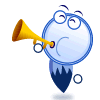 对了！对了！
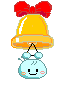 选择适当的不等号填空：
（1）∵0      1,
 　 ∴ a     a+1(                   )
（2）∵a2    0,
 　∴a2-2        -2(                      )
（3）若x+1＞0,两边同加上-1,得_______
(依据:_____________________).
＜
＜
不等式的基本性质1
≥
≥
不等式的基本性质1
x ＞-1
不等式的基本性质1
探索与发现
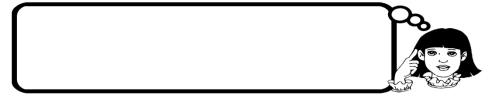 不等号方向改变吗?
已知4<6,则              
4×2    6×2;   　　4×(-2)    6×(-2);
4÷2    6÷2;   　　4÷(-2)    6÷(-2).
Ⅱ组:
>
<
Ⅰ组:
<
>
思考
不等式两边都乘(或除以)一个不为零的数,不等号方向改不改变和什么有关？
当不等式的两边同乘(或除以)同一个正数时,不等号的方向_____；而乘(或除以)同一个负数时,不等号的方向____.
不变
改变
不等式的基本性质2、3
不等式的两边都乘(或都除以)同一个正数，不等号的方向不变
不等式的两边都乘以(或都除以)同一个负数，必须把不等号的方向改变.
如果a＞b，且c＞0，那么ac＞bc，

如果a＞b，且c＜0，那么ac＜bc，
不等式性质1：
   不等式两边同时加上( 或减去 )同一个整式，不等号的方向不变。
不等式性质2：
    不等式两边同时乘以( 或除以 )同一个正数，不等号的方向不变。
不等式性质3：
    不等式两边乘( 或除以 )同一个负数，不等号的方向改变。
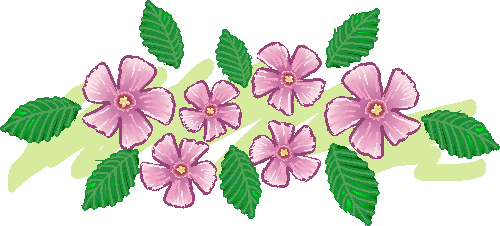 练一练
(1)若x+1>0,两边都减去1,得       ;
x>-1
-1
x+1>0
>
x
>
-1
-1
-2-a<-1-a
(2)-2<-1,两边都加上-a,得          ;
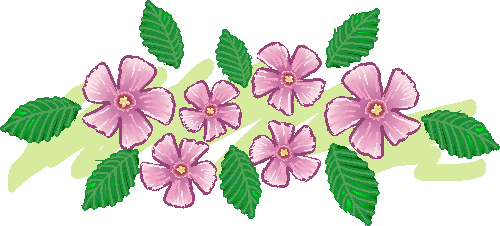 练一练
+4
先前后比较
再定不等号
>
(3)若a-4>0,则a     4;
>
+4
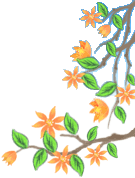 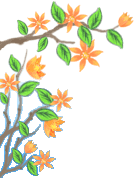 <
(4)∵0<1, ∴a      a+1;
(5)若a＞-b,则a+b      0.
>
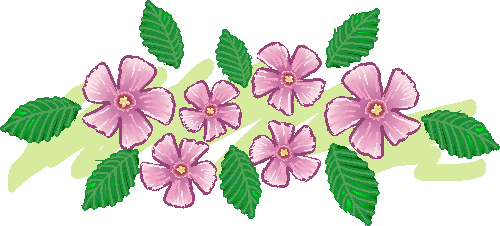 练一练
×(-3)
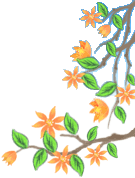 先前后比较
再定不等号
(6)若m>-3,则-3m      9;
>
<
×(-3)
≥
(7)若a≥b,则2a       2b;
>
(8)若-a＜b,则a       -b.
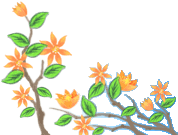 试一试，看谁更快
设m＞n,用“＞”或“＜”填空。
(1)   m-5____  n-5
(2)   m+4 ____  n+4
(3)   6m ____  6n
(4)   -3m ____ -3n
试一试
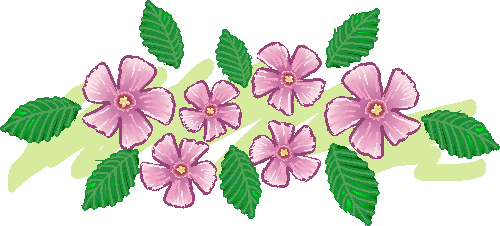 先×(-3),再+2
先前后比较
再定不等号
1.已知x>y,比较2-3x与2-3y的大小.
先×(-3),再+2
×(a-3)
2.已知m<n,且(a-3)m>(a-3)n,求a的范围.
<
>
×(a-3)
解: 由题意可得:a-3<0(不等式的基本性质3)
        ∴a<3(不等式的基本性质2)
变式1:比较a－2x和a－2y的大小
崭露头角
变式2:比较        和          的大小
变式3: 若x>y,且(a－3)x＜(a－3)y,求a的取值范围。
例1：已知x>y，试比较－2x和－2y的大小，并说明理由
变式4：若x>y,比较(a-3)x与(a-3)y的大小？
崭露头角
例2：由        >2可得（  ）2 >2      ，不等式两边同时乘了             ，                     
你能由     >2，推出        <2.5吗？
试一试，看谁更快
(1)若k<0,则下列不等式中不成立的是(    )
   A.k+2>k-2     　B.-6k>0
   C.k>-k          D.k<-k
(2)已知a<b,下列不等式中错误的是  (    )
   A.4a<4b         B.-4a<-4b
   C.a+4<b+4       D.a-4<b-4
C
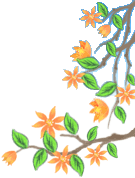 B
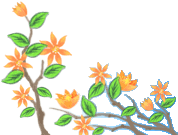 拓展延伸
1、若m>n，且am<an，则a的取值应满足条件（  ）
A．a>0   B．a<0  C．a=0  D．a0
2、若k<0,则下列不等式中不成立的是(    )
   A.k+2>k-2     　B.-6k>0     C.k>-k          D.k<-k
3、用“＜”或“＞”填空：
   (1)a     a+1  (2)a+2       a-2  (3)1-a      -a   (4)a2    0(a≠0)
感悟与反思
通过这节课的学习活动你有哪些收获？
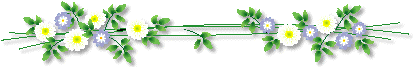 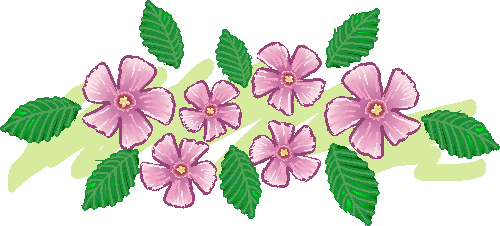 比较归纳
等式与不等式的基本性质
等式两边都加上(或减去)同一个整式,所得结果仍是等式
不等式两边都加(或减去)同一个整式,不等号方向不变.
不等式两边都乘(或除以)同一个正数,不等号方向不变;
等式两边都乘(或除以)同一个不为零的数,所得结果仍是等式.
不等式两边都乘(或除以)同一个负数,不等号方向改变.
作业
1、习题8.1第4、5、6、7题；
2、选作：习题8.1第8题。
再见